Композиционные задачи и средства организации городского пространства
Преподаватель Белоус В.В.
Презентация предназначена для
Использования на занятия по  МДК 04.01 «Градостроительство» в группах ГК-21; ГК-31
Задачи урока: 
Изучить основные понятия
Закрепить материал с помощью контрольных вопросов.
Привить интерес к дисциплине и специальности
Градостроительное проектирование
занимается пространственной конфигурацией, внешним обликом и функциональностью элементов городов или иных населенных пунктов. Градостроительное проектирование является дисциплиной, находящейся на стыке и синтезирующей подходы городского (урбанистического) планирования, ландшафтного дизайна и архитектуры. Градостроительное проектирование требует понимания политических, социальных и экономических факторов.
Термин urban design (градостроительное проектирование) был предложен в 1956 году на международной конференции в Гарвардской высшей школе дизайна (проектирования) (Harvard Graduate School of Design, GSD).
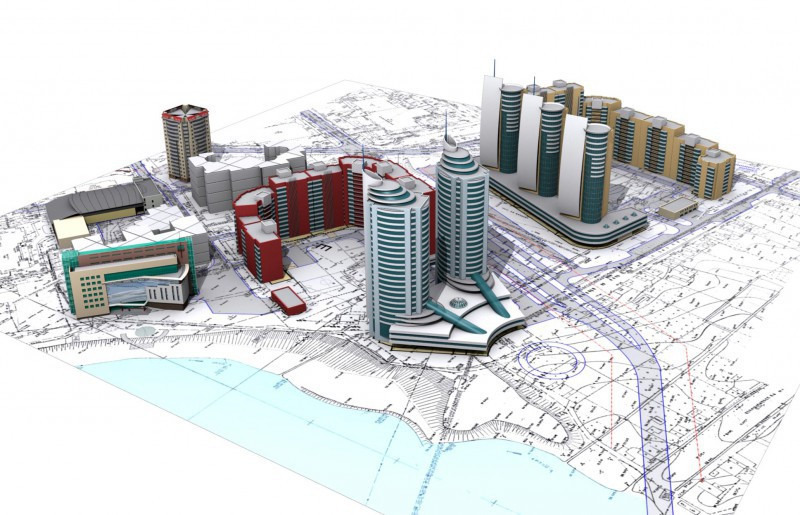 Градостроительное проектирование изучает:

Городскую структуру — каким образом местоположения (городские районы) города связаны друг с другом;
Городскую типологию — пространственные типы и морфологии, влияющие на частоту и интенсивность использование градостроительных структур;
Доступность — обеспечение простоты и безопасности перемещения через пространства города;
Узнаваемость — обеспечение понимания предназначения местоположения, а также осознания того, в каком месте находится горожанин в данный момент времени;
Оживление — проектирование местоположений таким образом, чтобы стимулировать интенсивность использования градостроительных форм горожанами;
Взаимодополнительное (комплементарное) смешанное использование — такое размещение разнообразных видов активности горожан, чтобы осуществлялось взаимодействие между ними;
Характер и значение — узнаваемость и оценка различий между местоположениями города;
Закономерность и случайность — обеспечение баланса единообразия и разнообразия городской среды;
Гражданское общество — создание местоположений где горожане могут осуществлять политическое взаимодействие как граждане государства, как политические субъекты.
Задачей построения градостроительной композиции – является создание художественно выразительной системы пространственно организованных архитектурных объектов.Утилитарная задача градостроительной композиции – практическая ориентация в пространстве города
Архитектурный ансамбль
(от фр. ensemble — целостность, связность, единство) — по определению БСЭ, «гармоническое единство пространственной композиции зданий, инженерных сооружений (мосты, набережные и др.), произведений монументальной живописи, скульптуры и садово-паркового искусства»
Ансамбль Исаакиевской площади (Санкт-Петербург)
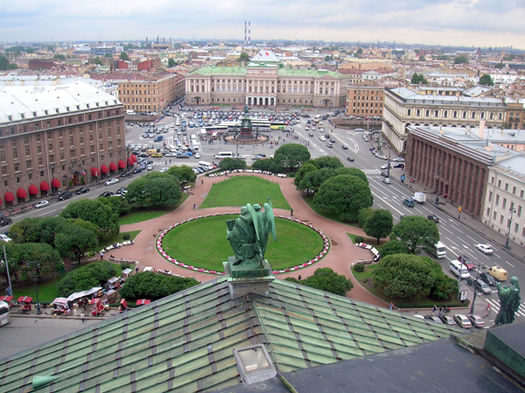 Ансамбль Лувра (Париж)
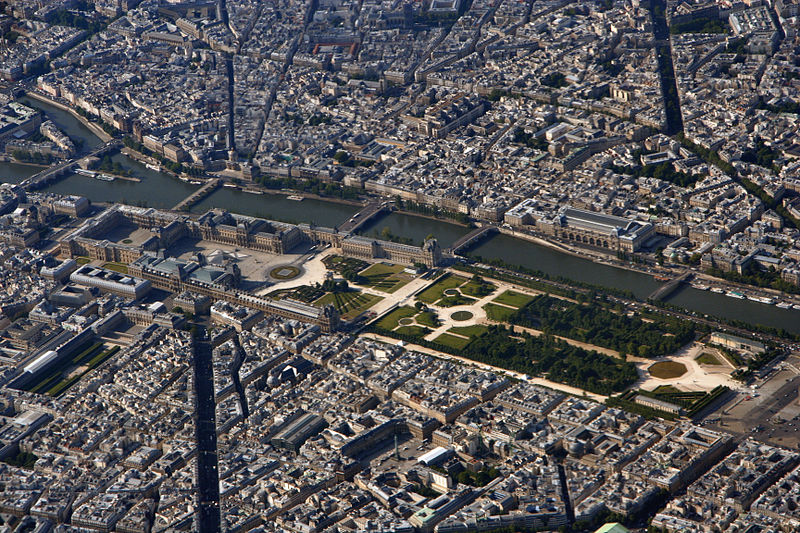 Д. Л. Бернини. 
Ансамбль площади 
Св. Петра в Риме.
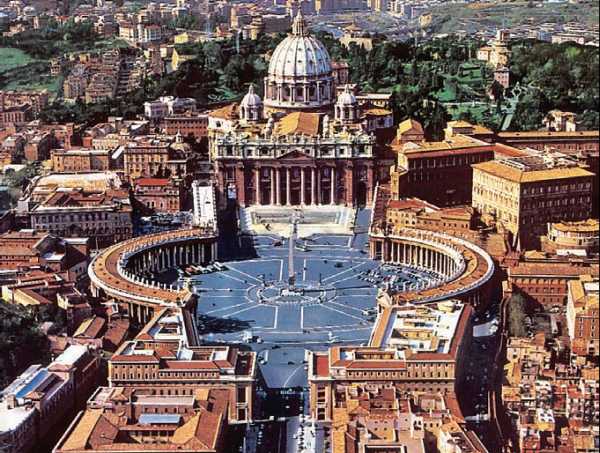 Ансамбль Лувра (Париж)
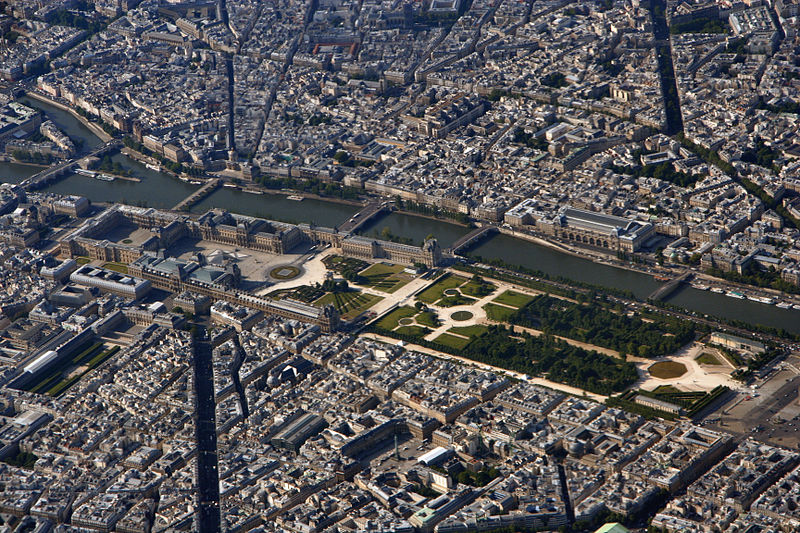 Основные типы ансамблей: 
ансамбль городской площади; 
ансамбль главного здания (дворцового, общественного) и примыкающих к нему флигелей; 
дворцово-парковый ансамбль
Ансамбль площади Сан-Марко в Венеции. 9—16 вв.
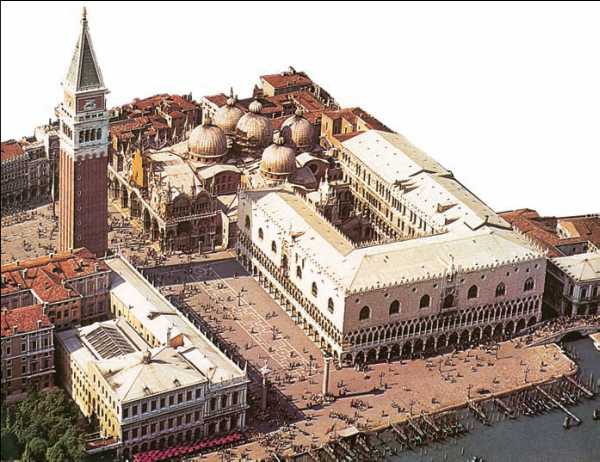 Жилые комплексы
Комплексами – называют группы сооружений, которые организованы по функциональным, техническим и эстетическим признакам, но не обладают художественной образностью. Комплекс может быть целесообразно сформирован, гармоничен, однако он, в отличие от ансамбля, не имеет идейного содержания.
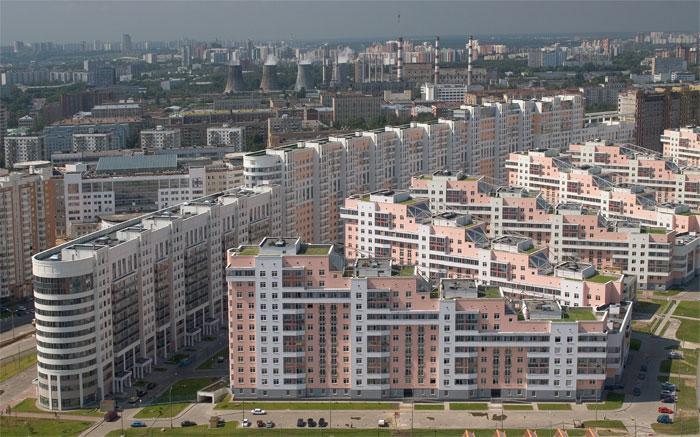 Контрольные вопросы:
Какие основные приёмы объемно-пространственных решений вам известны?
Какую роль в композиции города 
    играют ансамбли?
Приведите основные типы ансамблей.
Источники:1. Издательство «ВЛАДОС», Л.В. Кашкина «Градостроительство»2. https://ru.wikipedia.org/wiki/Градостроительство